Observation, assessment and planning within the EYFS
Katherine Lyddon
Formative  AssessmentAnalysing observations and deciding what it tells us about the child

Assessment is about noticing what children can do and what they know. It is not about lots of data and evidence (DfE, 2021a). When children are at the heart of early years practice, practitioners assess in order to support all children in reaching their full potential (Johnston et al., 2018).  They do this by drawing on their knowledge of the child and their own expert professional judgement and are not required to prove this assessment through collection of physical evidence (DfE, 2021b). Not all exciting moments of learning are easy to link to EYFS assessment statements (Cowan & Flewitt, 2020), but proficient practitioners will not exclude these observations from being valued, analysed and used to inform planning.

Play is a particularly useful domain for observing and assessing children’s development.  It is a place where children not only feel safe to be themselves but also, are more likely as a result of this self-directed environment, to exhibit skills that best reflect (or even exceed) their abilities  (Howard, 2017, p 32).
The EYFS seeks to provide a secure foundation through planning for the learning and development of each individual child, aNd assessing and reviewing what they have learned regularly (DfE., 2021, p5).
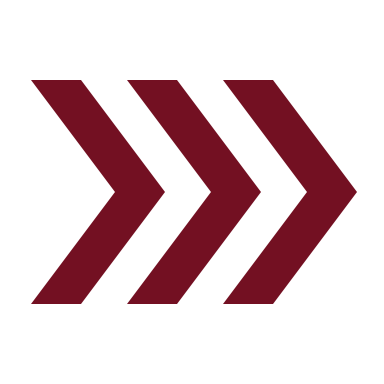 Observation  
Look, listen and note. Describing
One of the most effective ways to assess is to observe (Bryce-Clegg, 2015). Observation is not passive activity; practitioners will watch and listen in an alert and informed way (Fawcett & Watson, 2016) considering carefully not only what a child can do, but also what a child is intending to do, what they are influenced by, and any other thing they can draw on to build a deeper understanding of what the child is doing (Andrews, 2012). 

Through observation practitioners are seeking to uncover insights into the child’s world whilst acknowledging that they are immigrants and therefore observation will always involve interpretation (Gripton, 2016 and Andrews, 2012).  Practitioners should ‘respond to their own day-today observations about children’s progress and observations that parents and carers share’ (DfE, 2021, p18). Practitioners' ability to see ‘the whole child’, including knowing families and their context, enables better observation and therefore progress in learning (Rudoe, 2020).

Methods of observation can include, but not limited to, narrative, time sample, environmental tracking, and sociograms (Andrews, 2012).
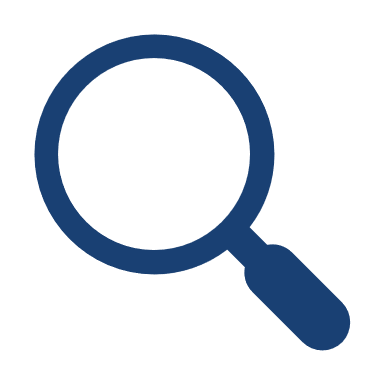 Assessment should not take practitioners away from the children for long periods of time
(DfE, 2021a, p10)
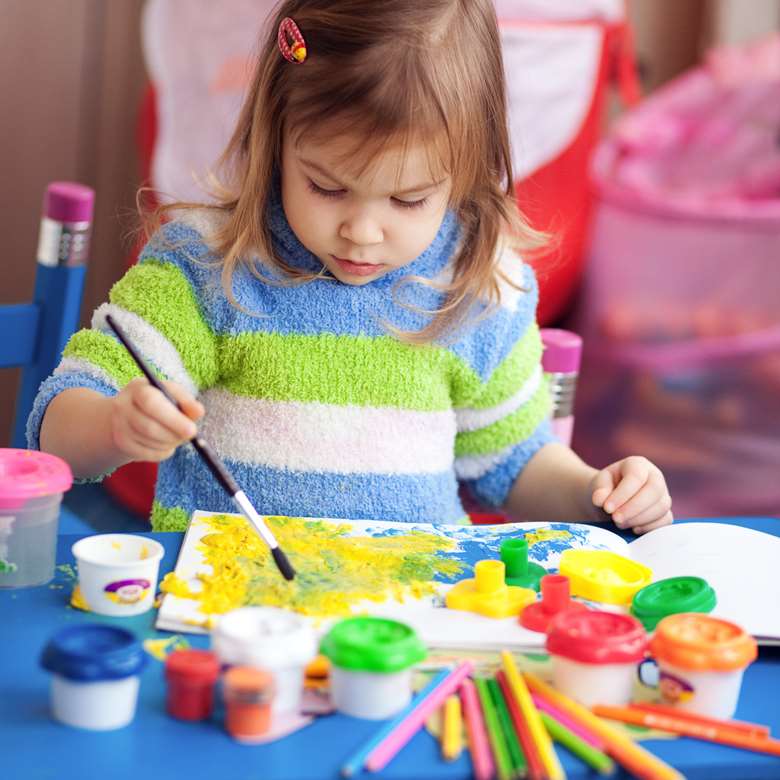 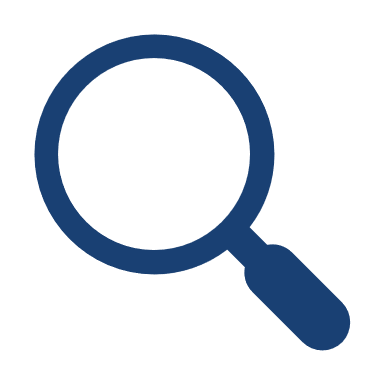 EYFS Statutory Summative Assessments 
Progress Check at age two – the summary done by the practitioner must highlight the  child’s strengths; areas which some additional support might be needed; and any areas which may show a developmental delay.  It must describe the strategies the provider intends to adopt to address any concerns. 

Reception Baseline Assessment – a short assessment, taken in the first six weeks in which a child starts reception with mathematic early literacy, communication and language tasks.

EYFS profile - summarises and describes children’s attainment in the final term in which the child reaches age five. In relation to the 17 early learning goal descriptors, the profile must reflect the practitioners’ own knowledge and professional judgement of a child to inform discussions with parents and carers.
(DfE, 2021b)
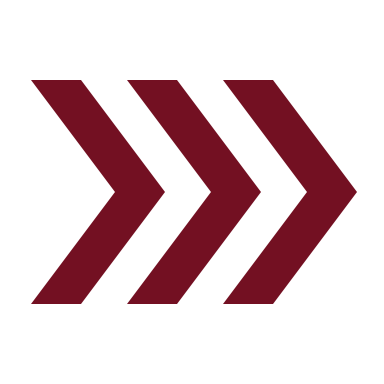 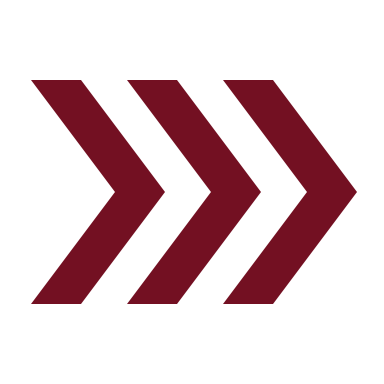 Observation on its own is of no use if it doesn't make you respond. (Bryce-Clegg, 2015, p18)
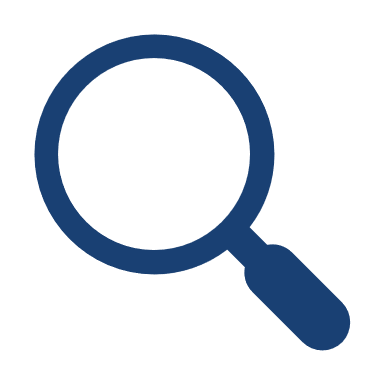 Planning What next?  Experiences, opportunities, learning environment, resources, routines, partitioner's role.
Through planning informed by observation-based assessment, practitioners can nurture children’s involvement and plan provision to include possibilities that reflect how they have shown interest and what they might find interesting but have not yet encountered (Gripton, 2016).   Planning can be ‘in the moment’ (Ephgrave, 2018), as well as for sessions, weeks or longer time periods.  A well planned, appropriate curriculum which builds on the children’s previous experiences will develop their learning  (Johnston et al., 2018).  However, whilst planning informs and guides interventions with children, it should always remain flexible enough to follow children’s lead and ideas (Lemay et al., 2021). This is because when children are deeply involved in what they are doing, it gives a truer picture of what they can do and say enabling their learning to be ‘noted, consolidated and extended by a practitioner’ (Smidt, 2015, p33).  In this way, planning leads to useful observation and the OAP cycles starts again.  It is important that practitioners do not take the EYFS (especially the early learning goals) and use it to plan a curriculum.  If they do, it is less likely they are responding to children’s changing needs and interests (Giardiello et al., 2013) and therefore stunt development rather than help it to flourish.
Reliable summative assessment grows out of formative assessment (EYC, 2021, p41)
Giardiello, P., McNulty, J., & Anderson, B. (2013). Observation, Assessment and Planning Practices in a Children’s Centre. Child Care in Practice, 19(2), 118–137. https://doi.org/10.1080/13575279.2012.743871 
Gripton, C. (2016). Nurturing involvement through  assessment and planning  for possibilities (A. Woods, Ed.). Routledge. 
Howard, J. (2017). Mary D. Sheridan’s Play in Early Childhood : From Birth to Six Years (Fourth). Routledge. 
Johnston, J., Nahmad-Williams, Oates, R., & Wood, V. (2018). Early Childhood Studies : Principles and Practice (Second). Routledge. 
Lemay, L., Cantin, G., Lemire, J., & Bouchard, C. (2021). Conception and validation of the Quality of Educators’ Observation and Planning Practices Scale (QEOPPS). Early Years: Journal of International Research & Development, 41(2/3), 144–160. https://doi.org/10.1080/09575146.2018.1462303 
Rudoe, N. (2020). ‘We believe in every child as an individual’: Nursery school head teachers’ understandings of ‘quality’ in early years education. British Educational Research Journal, 46(5), 1012–1025. https://doi.org/10.1002/berj.3610 
Smidt, S. (2015). Observing Young Children : The Role of Observation and Assessment in Early Childhood Settings (Second). Routledge.
References
​Andrews, M. (2012). Exploring Play for Early Childhood Studies. Learning Matters. 
Bryce-Clegg, A. (2015). Best Practice in the Early Years. Featherstone. 
Cowan, K., & Flewitt, R. (2020). Towards valuing children’s signs of learning. In C. Cameron & P. Moss (Eds.), Transforming Early Childhood in England : Towards a Democratic Education (pp. 94-103). UCL Press.  
DfE. (2021a). Development Matters. Non statutory curriculum guidance for the early years foundation stage. 
DfE. (2021b). Statutory framework for the early years foundation stage. 
EYC.(2021). Birth to 5 Matters. Early Education.
Ephgrave, A. (2018). Planning in the moment with young children. Routledge.
Fawcett, M., & Watson, D. (2016). Learning Through Child Observation (Third). Jessica Kingsley Publishers.